Poser les jalons pour les intervenants efficaces en Francisation - Edmonton
Martin Beaudoin
15 novembre 2011
Survol de la journée
Présentation théorique sur le bilinguisme
Pause
Présentation théorique sur la francisation
Discussion
Repas
Présentation des principes directeurs
Discussion
Distinctions entre francisation, troubles orthophoniques et troubles d'apprentissage
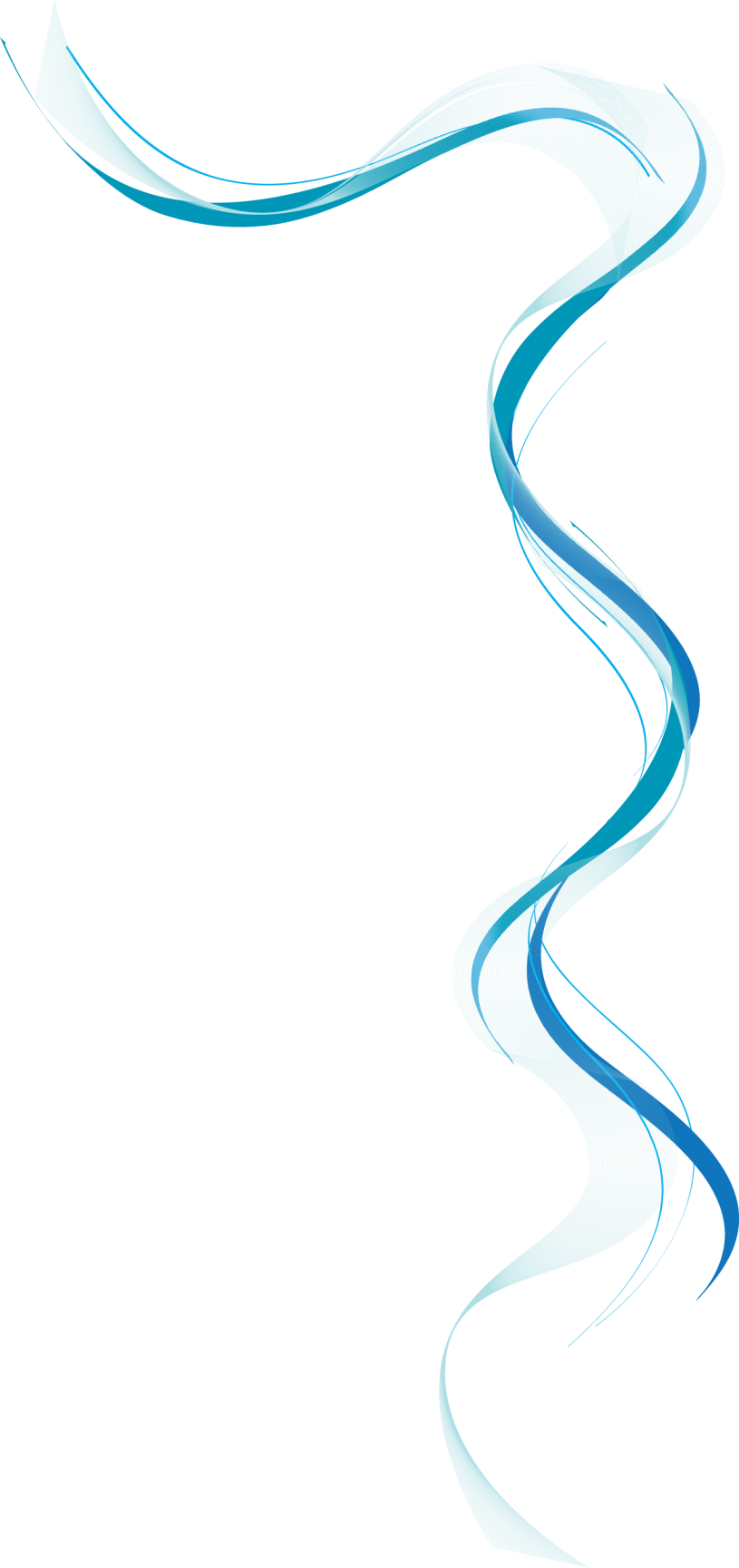 Bilinguisme et multilinguisme
 
Définitions 
Distinction entre L1 et L2
Distinction entre langue et dialecte
Bases cognitives
Impact du milieu d'apprentissage
Impact de l'âge d'apprentissage 
Impact de l'identité et de l'intégration communautaire
Impact de la langue et de la culture d'origine
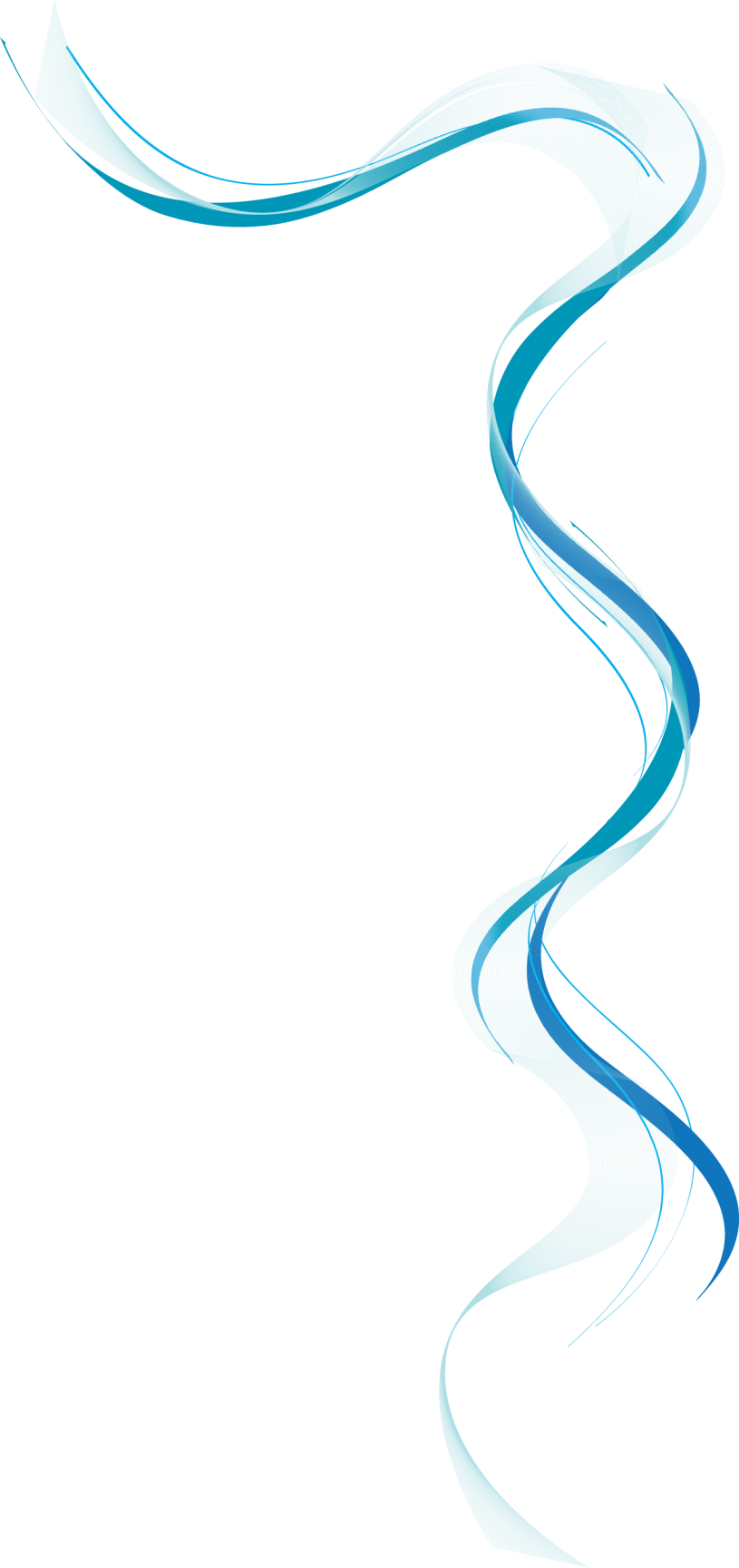 Définition du bilinguisme


Capacité à communiquer et à traiter l’information dans plus d’une langue (ou plus d’un dialecte).


Diglossie
Capacité à fonctionner dans une sphère de la vie dans une langue autre que la langue dominante. Ces langues sont utilisées dans des contextes hermétiquement distincts et il n’y a pas traitement de l’information dans la langue diglossique.
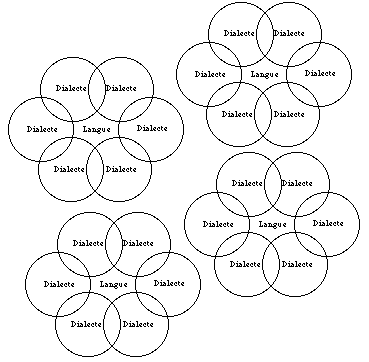 Langues et dialectes
Les dialectes sont mutuellement compréhensibles, les langues ne le sont généralement pas. D'un point de vue neurologique, la distinction entre 2 dialectes est la même qu'entre 2 langues
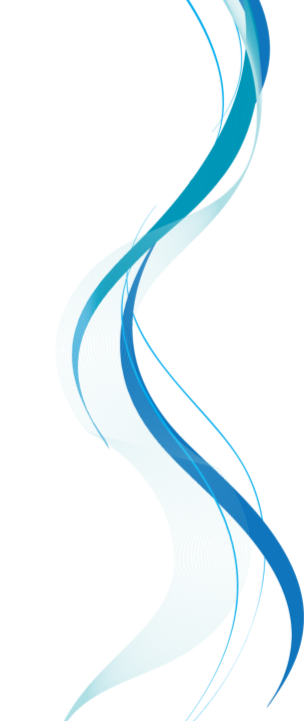 Cognition bilingue (suite)
Une vision traditionnelle : modularité des langues
modules séparés ou module commun aux deux langues
Une vision alternative : distinction selon le type de connaissances (appui en cognition et en neurologie)
Implicite = partagé; explicites = distinctes
Cognition bilingue
Trois sortes de mémoires (entrepôts)
Sensorielle (max. 7 éléments pour un max de 7 sec.)
À court terme
À long terme

Activation des connaissances

Types de connaissances
Procédurales/implicites (automatisées : phonétique, morphosyntaxique, mouvements, etc.)
Déclarative/explicites (apprises : épisodiques, sémantiques (concepts/mots), visuelles)
Impact de l'identité de de l'intégration communautaire
La bilingualité soustractive doit être évitée, peu importe les langues en cause. Elle mène à la déculturation
La valorisation de la culture et de la langue minoritaire des apprenants est importante au maintien de cet équilibre, au développement et à l'investissement identitaire
L'identité est un facteur clé pour une maitrise de la prononciation
L'intégration communautaire des apprenants et de leur famille est primordiale à la réussite linguistique et scolaire
Impact de l'âge d'apprentissage de Ln
Les enfants et les adultes ont des forces et des faiblesses différentes; les adolescents se retrouvent au milieu
Impact de la langue et de la culture familiale
La langue 1re influencera certainement toutes les structures produite par l'apprenant  
Le vocabulaire permet le découpage de la réalité et sera très affecté par la 1re langue
La sociopragmatique couvre des règles de conduite fondamentales qui s'apprennent très jeune; la vision de la communication et des règles d'interaction sont directement liées à la langue et à la culture
La prononciation sera tintée de la prononciation de la 1re langue
Une norme vs plusieurs normes
La norme constitue une ligne directrice tirée du comportement moyen des gens d'une communauté. Puisque plusieurs communautés gravitent autour de l'école, il devient difficile d'établir une norme immuable. Il faut cependant des balises pour pouvoir s'entendre.
[Speaker Notes: Use a section header for each of the topics, so there is a clear transition to the audience.]
Choix d'une norme
Tous les dialectes du français constituent du français
La présence d'un léger accent ne devrait pas être jugé négativement
Les attentes doivent être liées à l'âge de l'élève et au palier où il ou elle se trouve
Il faut se rappeler que la famille peut bien juger leur enfant francophone alors que vous ne le comprenez mal; il faut alors du doigté pour les amener à comprendre que l'enfant doit se faire comprendre de ses copains de classe pour s'intégrer, même si ça veut dire adopter un autre dialecte
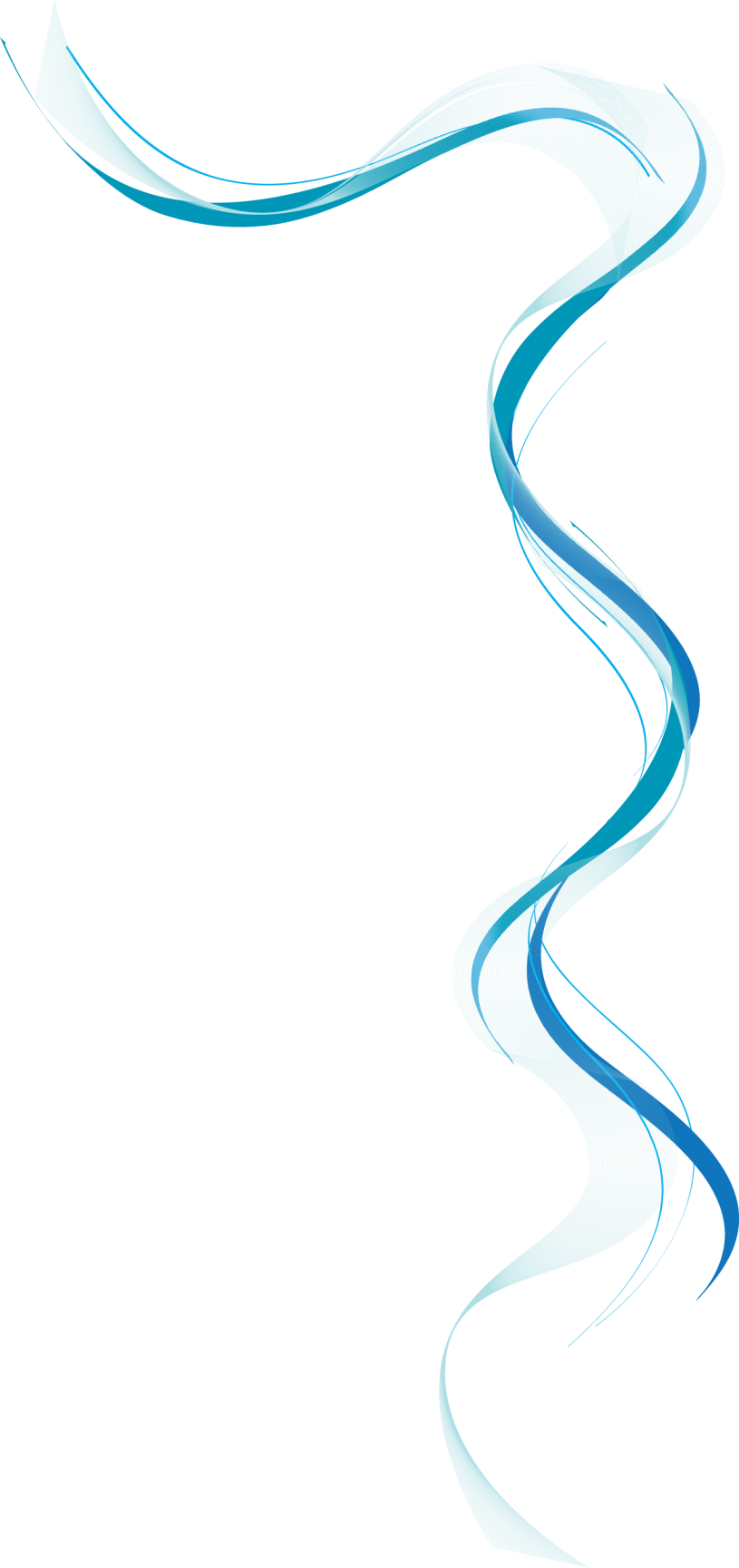 Francisation
 
Définition
Distinctions entre francisation et autres formes d'apprentissage d'une L2
Particularité de la situation franco-albertaine
Aspects langagiers à développer en francisation
Évaluation des acquis langagiers : Seuils repères pour la francisation (Alberta Education)
Utilisation des seuils repères en salle de classe
Principes d’intervention en francisation
Distinctions entre francisation, troubles orthophoniques
Définition
Processus qui permet à l’enfant ou à l’élève qui parle peu ou qui ne parle pas français de développer des habiletés langagières orales et écrites pour qu’il puisse interagir pleinement dans la vie sociale, scolaire et communautaire francophones.
Site web de Alberta Education
Caractéristiques
Les enfants en francisation sont légalement et administrativement considérés comme francophones
Le français n’est cependant pas leur langue dominante et ils ne font pas toujours partie de la communauté francophone
Ils vivent donc habituellement une situation de diglossie (langues utilisées dans des contextes hermétiquement distincts)
Distinction entre la francisation et les autres formes d'apprentissage de la langue seconde
Francisation
doit intégrer la famille et la culture familiale
doit développer l'être dans son ensemble
implique parfois des enfants et des familles ayant vécu des traumatismes et vivant l'isolement
implique parfois la littératie tardive
Apprentissage de la langue seconde
vise surtout la langue, sans implication de la famille ou de la littératie
Particularité de la situation albertaine
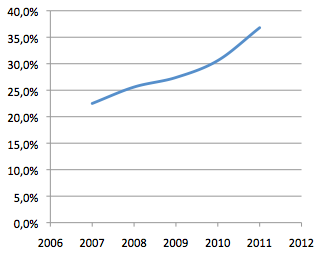 Pourcentage d’élèves en francisation dans les écoles francophones de l’Alberta de 2007 à 2011 (origines confondues).  (Source : Ministère de l’Éducation de l’Alberta)
Particularité de la situation albertaine
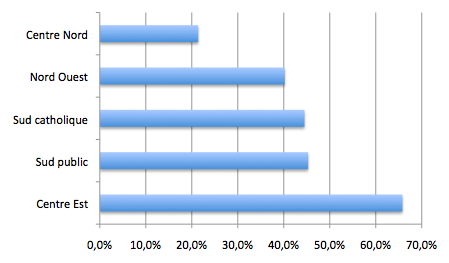 Données de 2011.
Aspects langagiers à développer en francisation
Quatre savoirs : écoute, expression orale, 
                             lecture, écriture
Commun aux quatre savoirs 
Linguistiques (lexique et Morphosyntaxe)
Stratégiques
Sociopragmatiques
Discursives

Spécifiques à chaque savoir
Discrimination auditive (écoute)
Énonciation (expression orale)
Fluidité (lecture)
Révision (écriture)
Seuils repères pour la francisation (Alberta Education)
Principes directeurs
Il faut reconnaitre l’enrichissement que peut constituer le capital linguistique et culturel de l'élève en francisation et de sa famille et savoir l'utiliser dans les activités scolaires et parascolaires; il faut donc que l’apprentissage implique un processus d’intégration communautaire de l'élève et de sa famille.
La langue familiale doit être maintenue à la maison.
La langue est la porte d’entrée de la pensée et de l’apprentissage.
Certaines capacités cognitives et langagières changent avec l’âge et le rythme de progression diffère d'un élève à l'autre.
Principes directeurs (suite)
Le fait d’étudier dans une langue autre que la langue familiale n’aggrave pas les troubles langagiers. 
Les élèves immigrants peuvent vivre un grand isolement ou avoir subit des traumatismes importants dont il faut tenir compte dans son enseignement. 
La littératie est un processus qui peut être plus difficile pour les élèves en francisation.
Troubles langagiers vs francisation
Les troubles sont pour la plupart translinguistiques (exceptions : aphasie, certaines formes de dyslexie et troubles phonologiques)
Sortir l’enfant du milieu de L2 pour le mettre dans le milieu de L1 n’aide pas et peut affecter négativement son estime de soi (lire Paradis, Genesee et Crago, 2011 pour vous en convaincre)
Il faut distinguer les troubles du langage et de la parole des problèmes de L2 ou de francisation; s'il communique bien avec les membres de la communauté de sa langue familiale au delà de sa famille, ses troubles sont liés à la langue, donc pas de problèmes orthophoniques
Questions?